What is the noun in this sentence?
Go and play in the garden.
the
play
garden
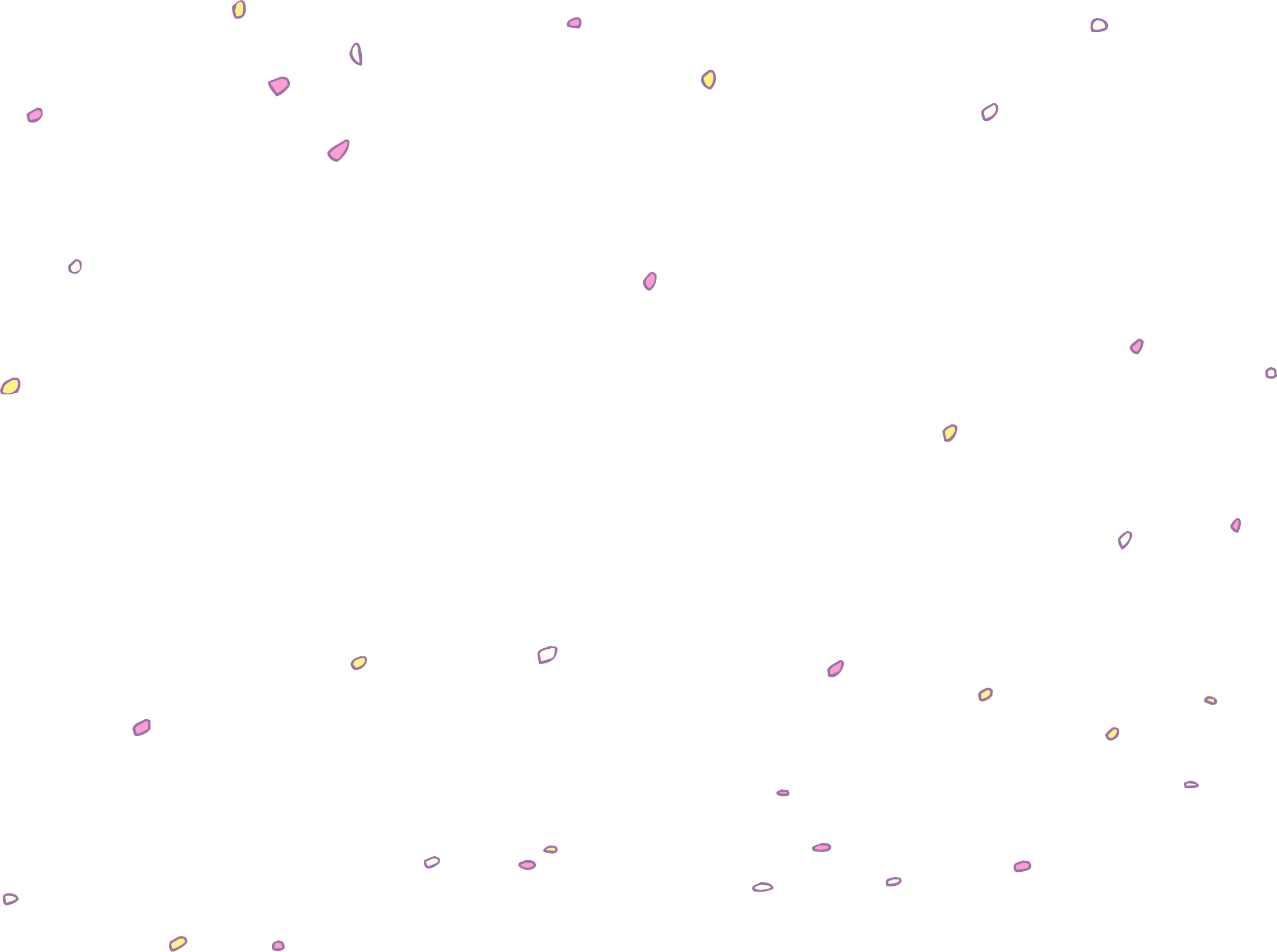 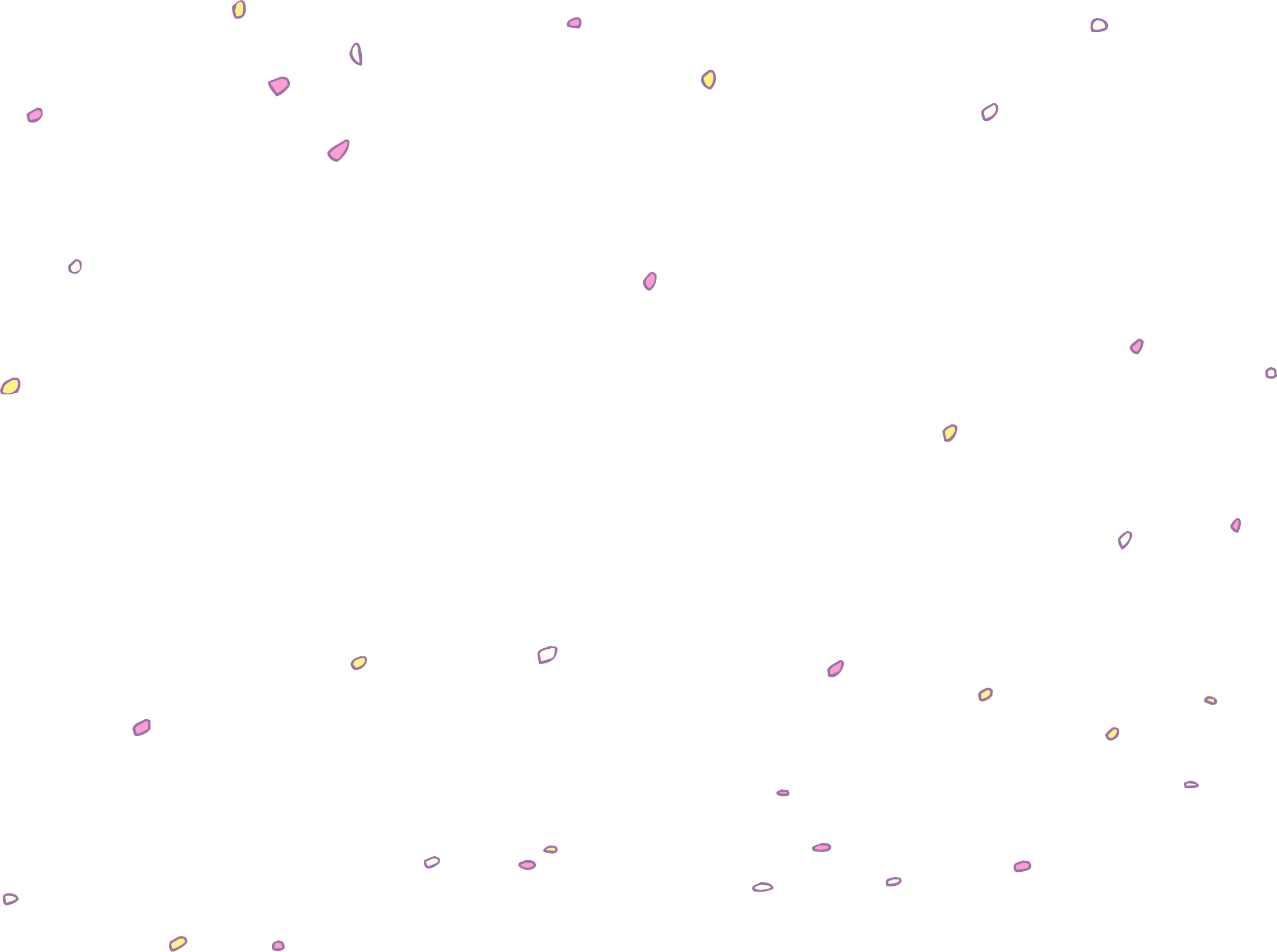 Correct
Well done!
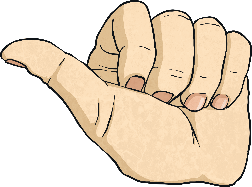 next
Good try 
Give it another go!
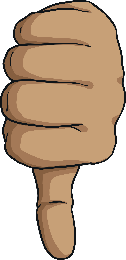 back
What is the noun in this sentence?
The red car was going too slowly.
car
red
slowly
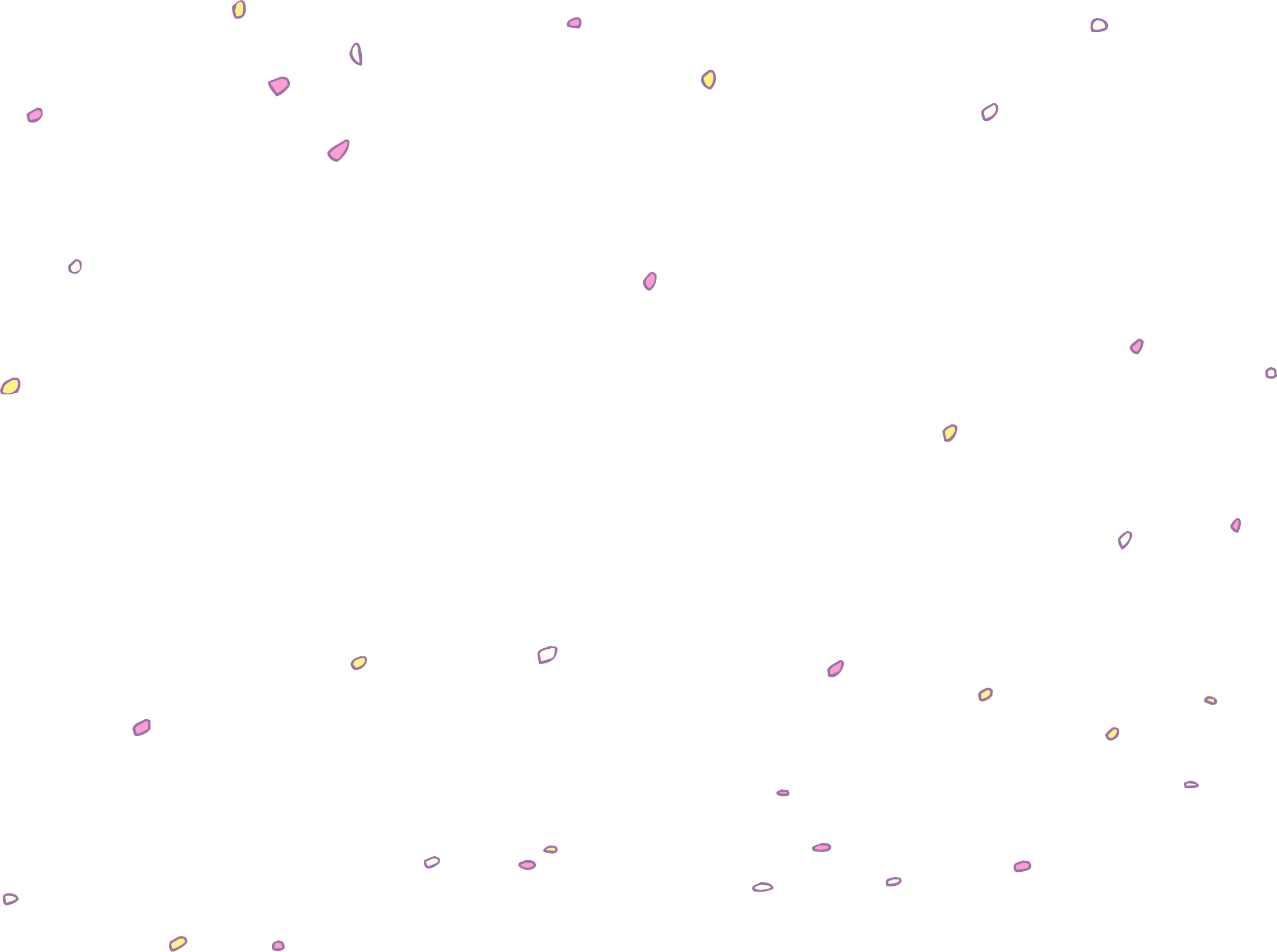 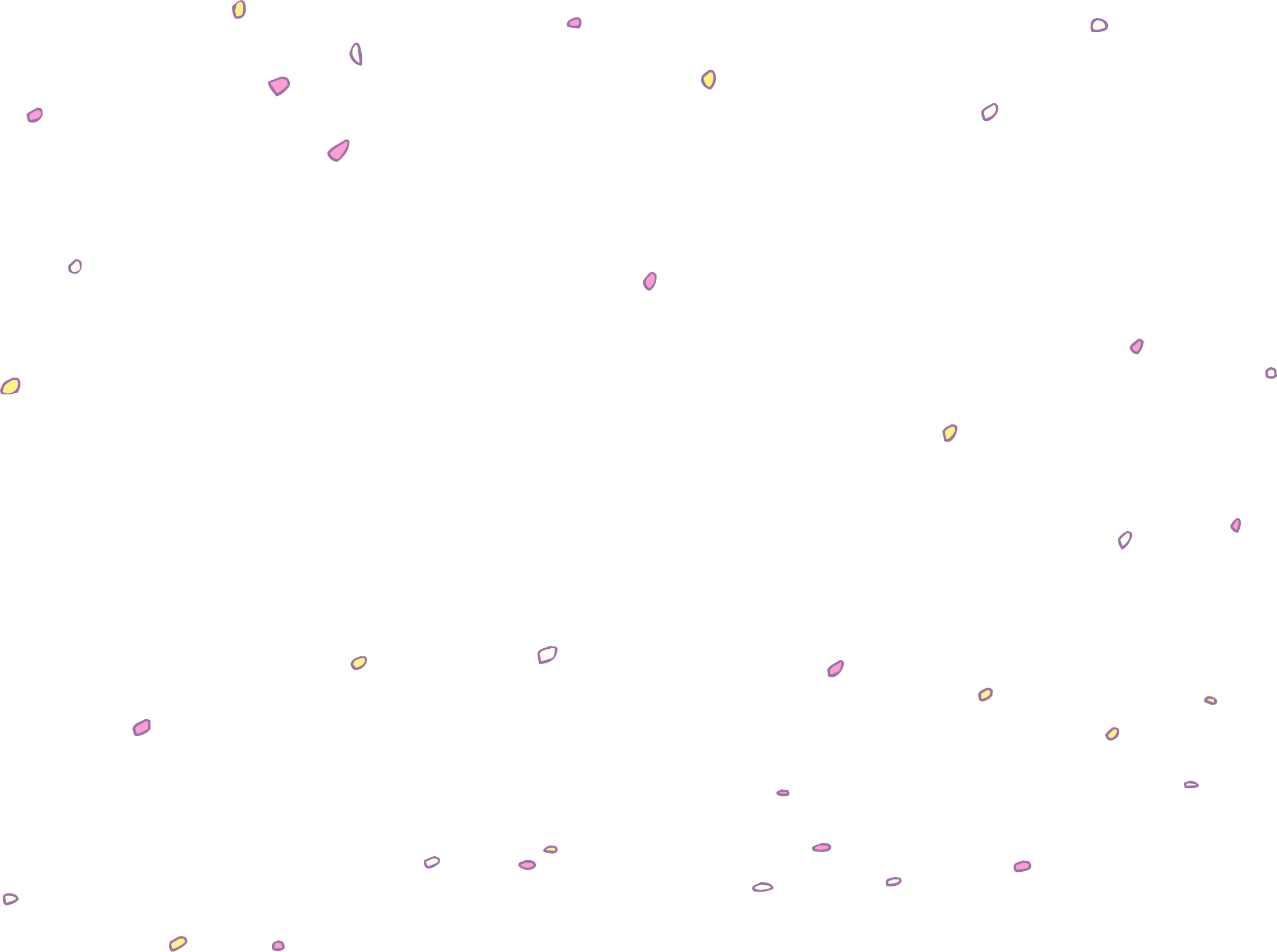 Correct
Well done!
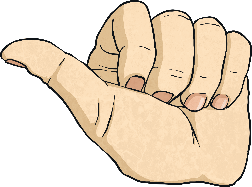 next
Good try 
Give it another go!
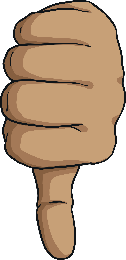 back
What is the noun in this sentence?
A colourful butterfly landed on me.
landed
butterfly
colourful
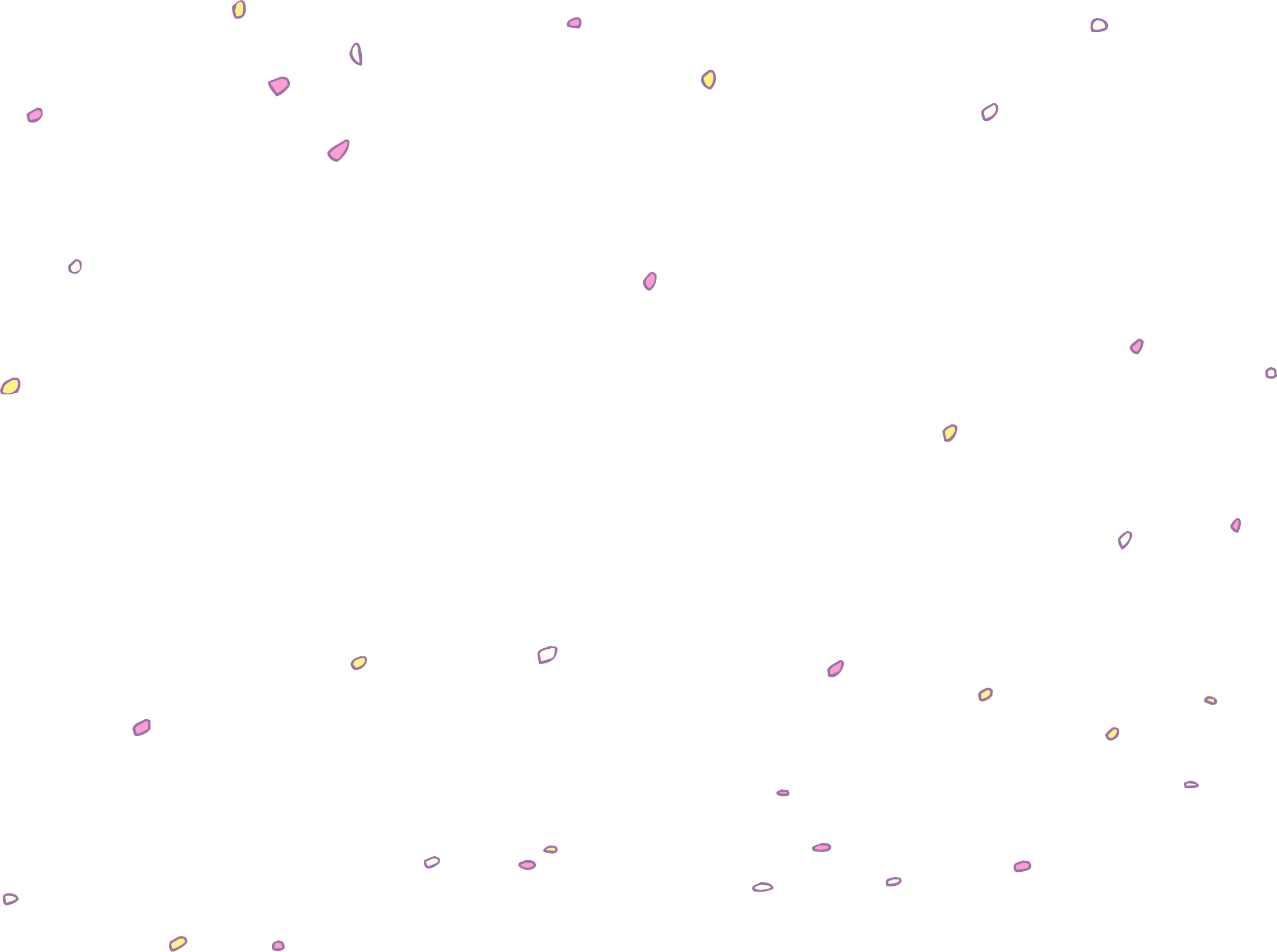 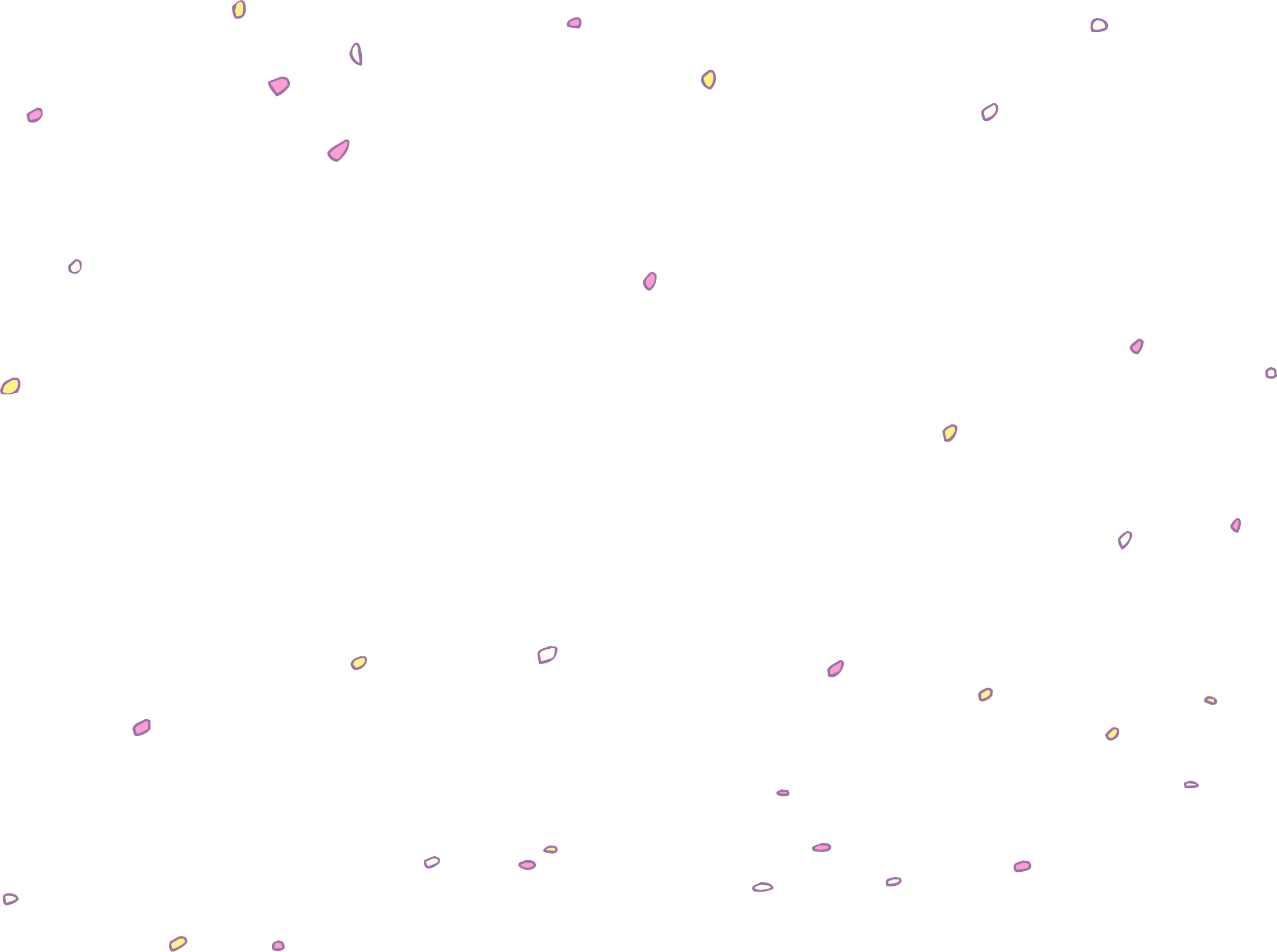 Correct
Well done!
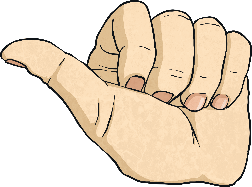 next
Good try 
Give it another go!
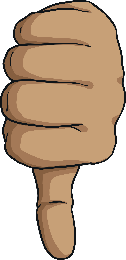 back
What is the noun in this sentence?
My bedroom is brightly painted.
My
painted
bedroom
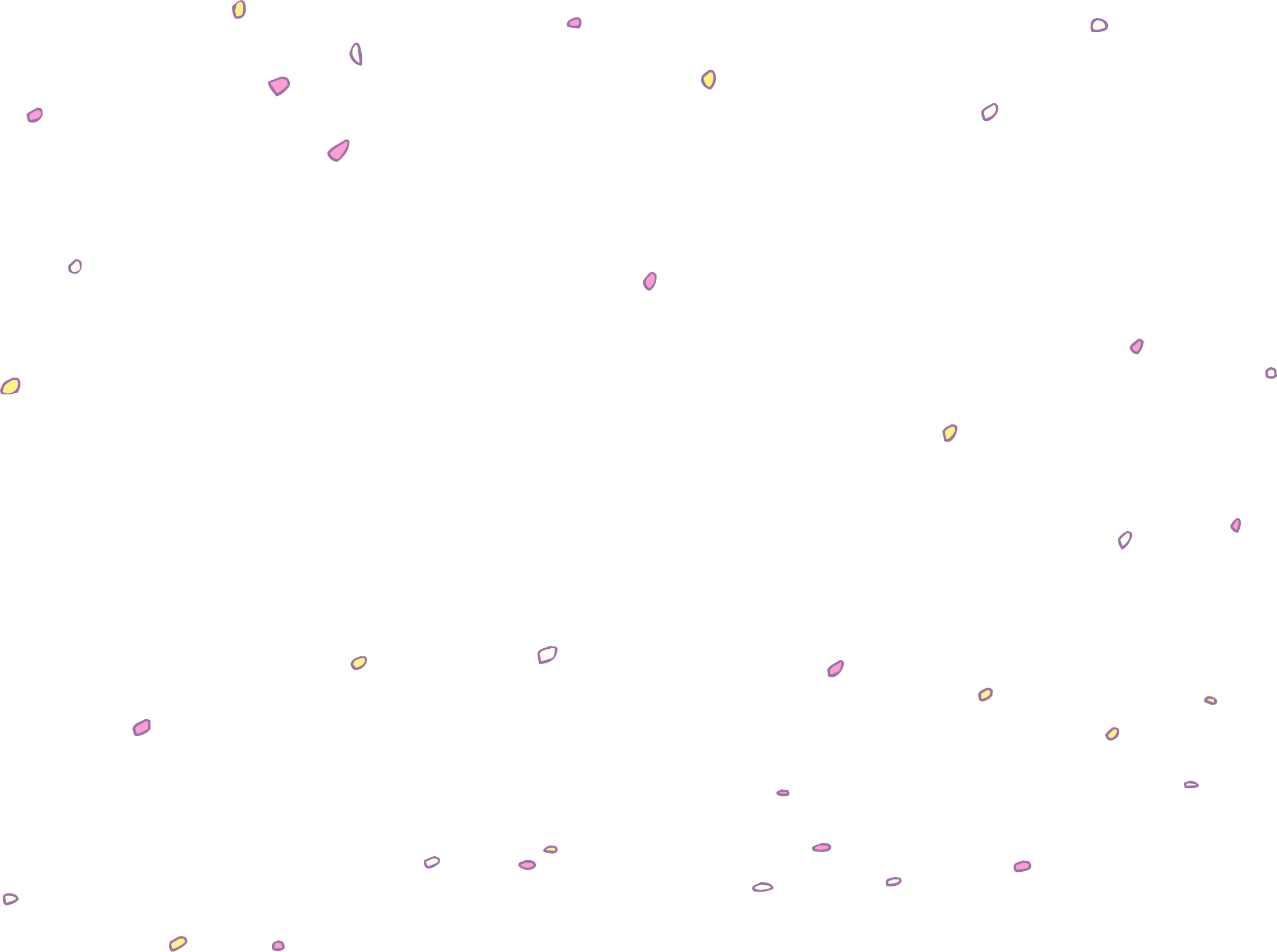 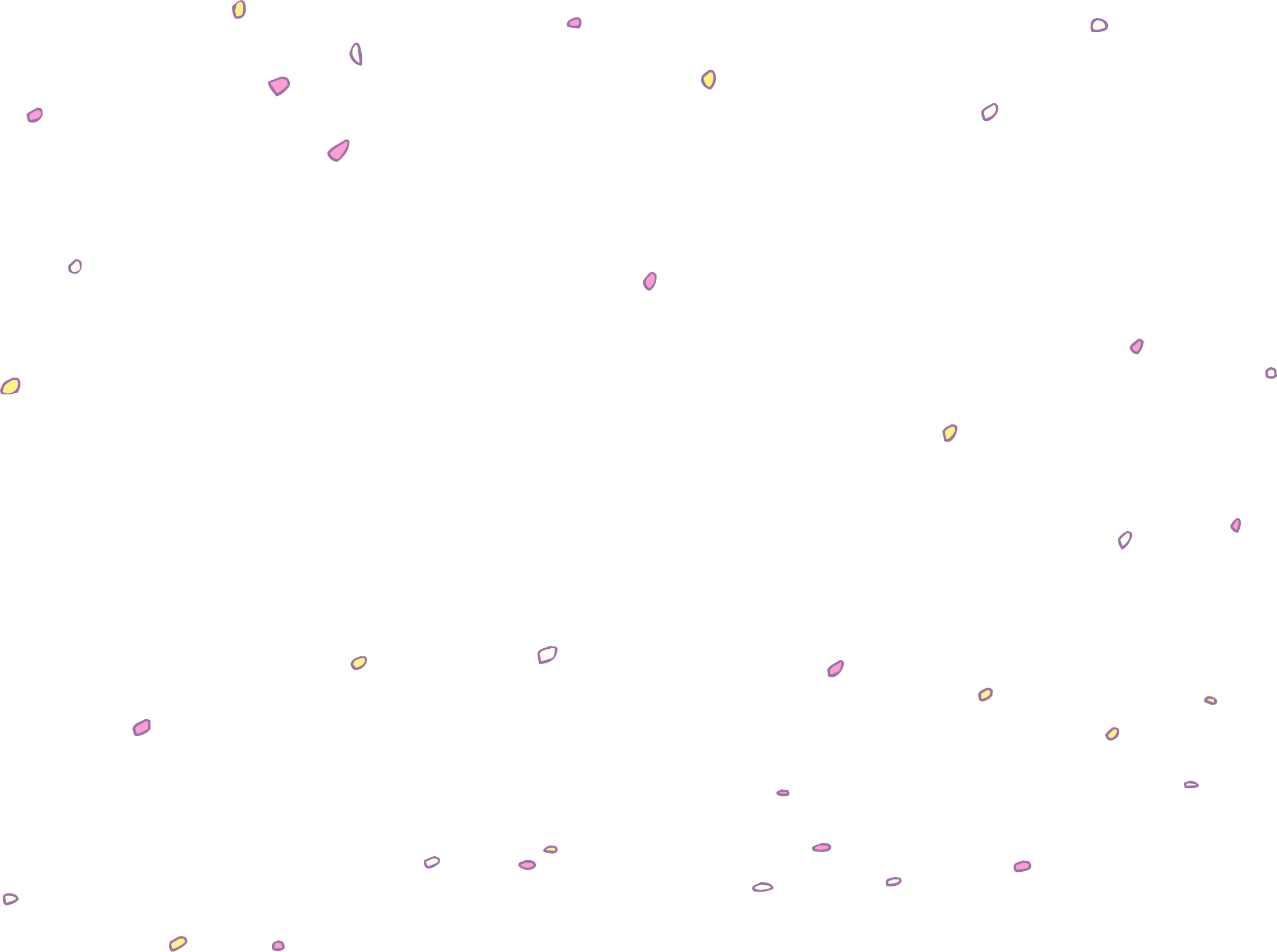 Correct
Well done!
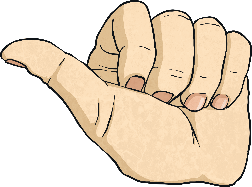 next
Good try 
Give it another go!
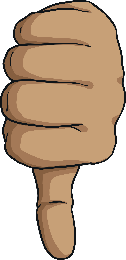 back
What is the noun in this sentence?
The cat curled up.
cat
curled
up
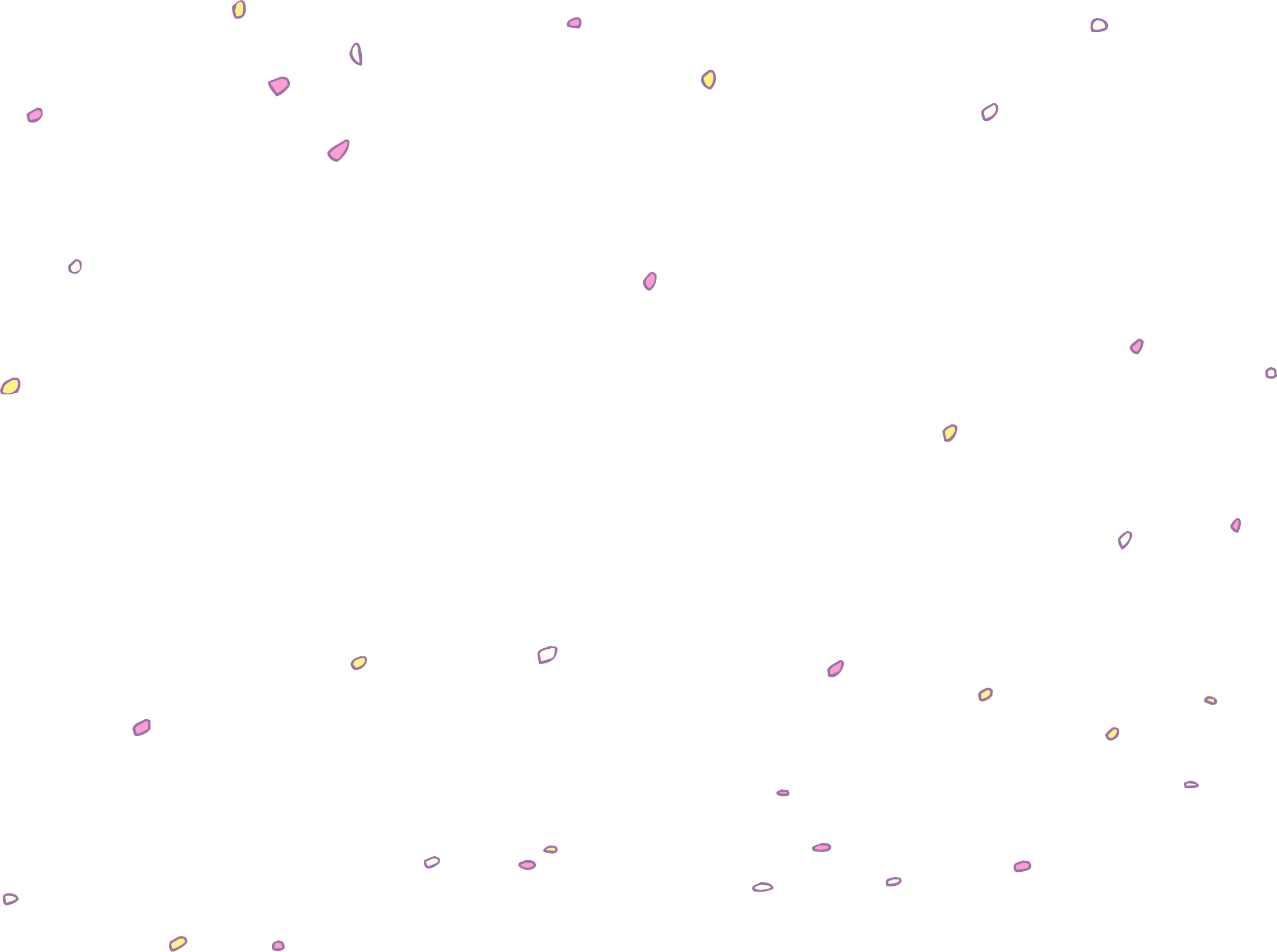 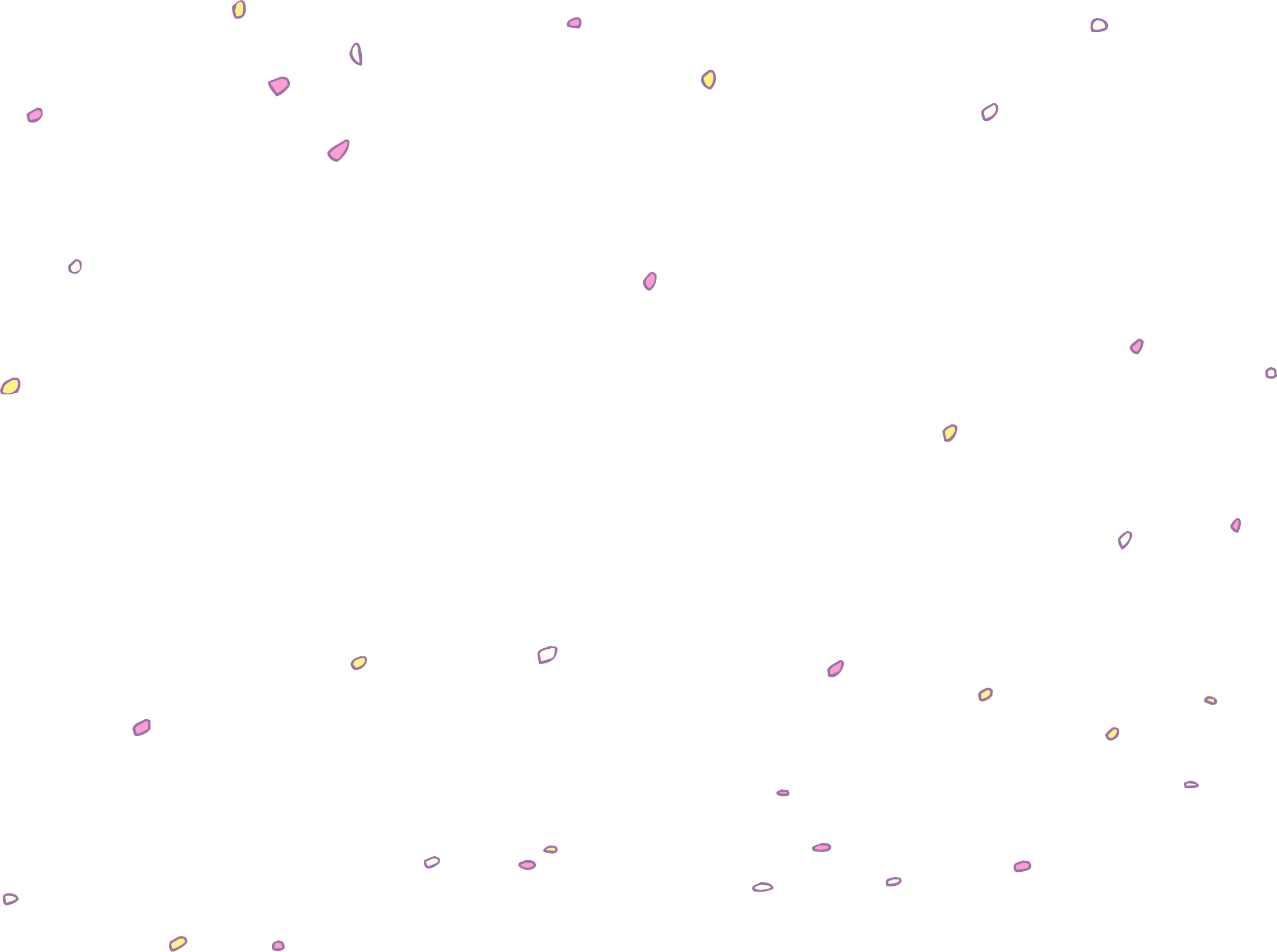 Correct
Well done!
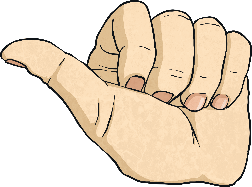 next
Good try 
Give it another go!
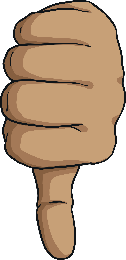 back
What is the noun in this sentence?
The fridge is empty.
fridge
empty
The
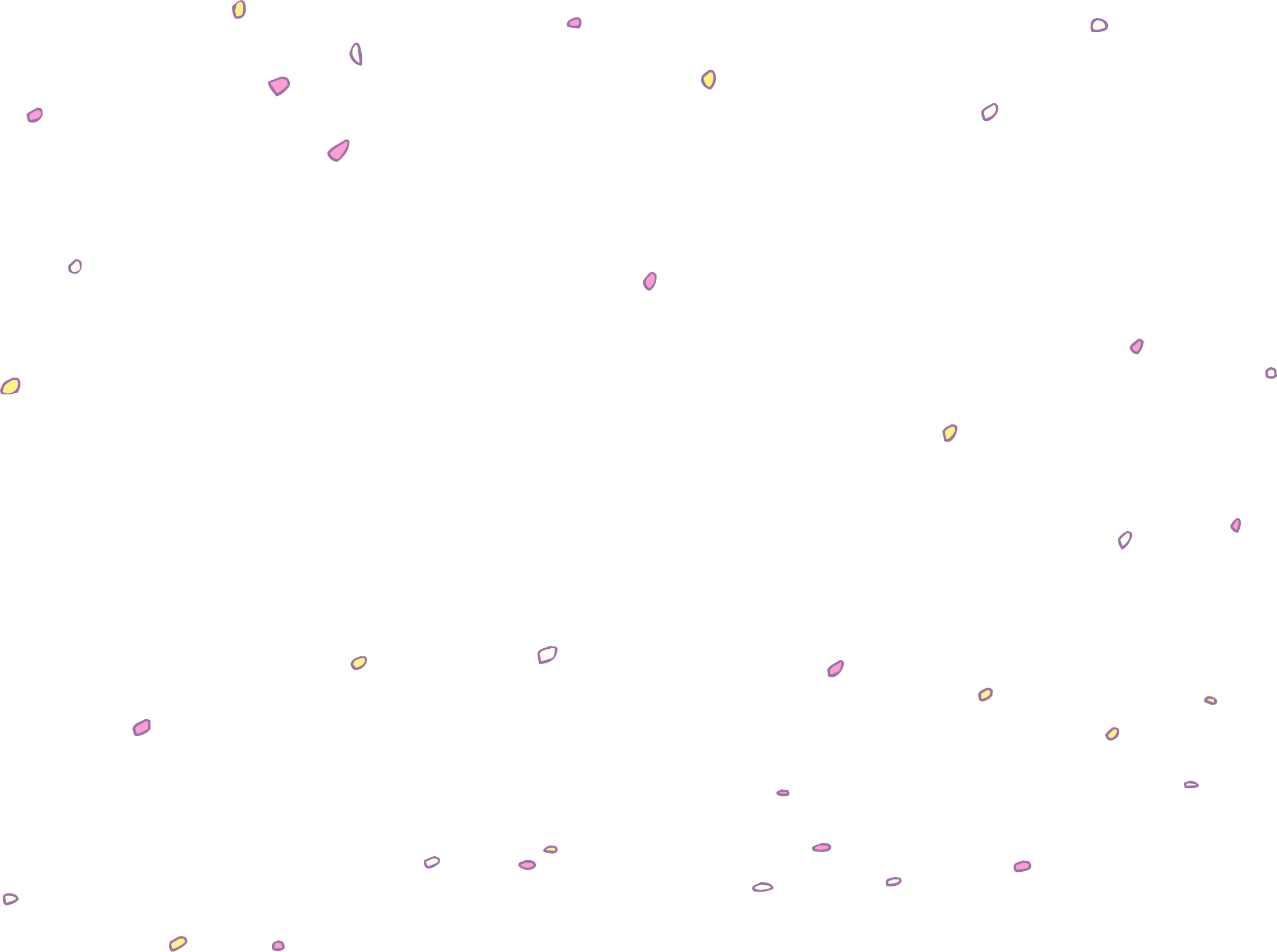 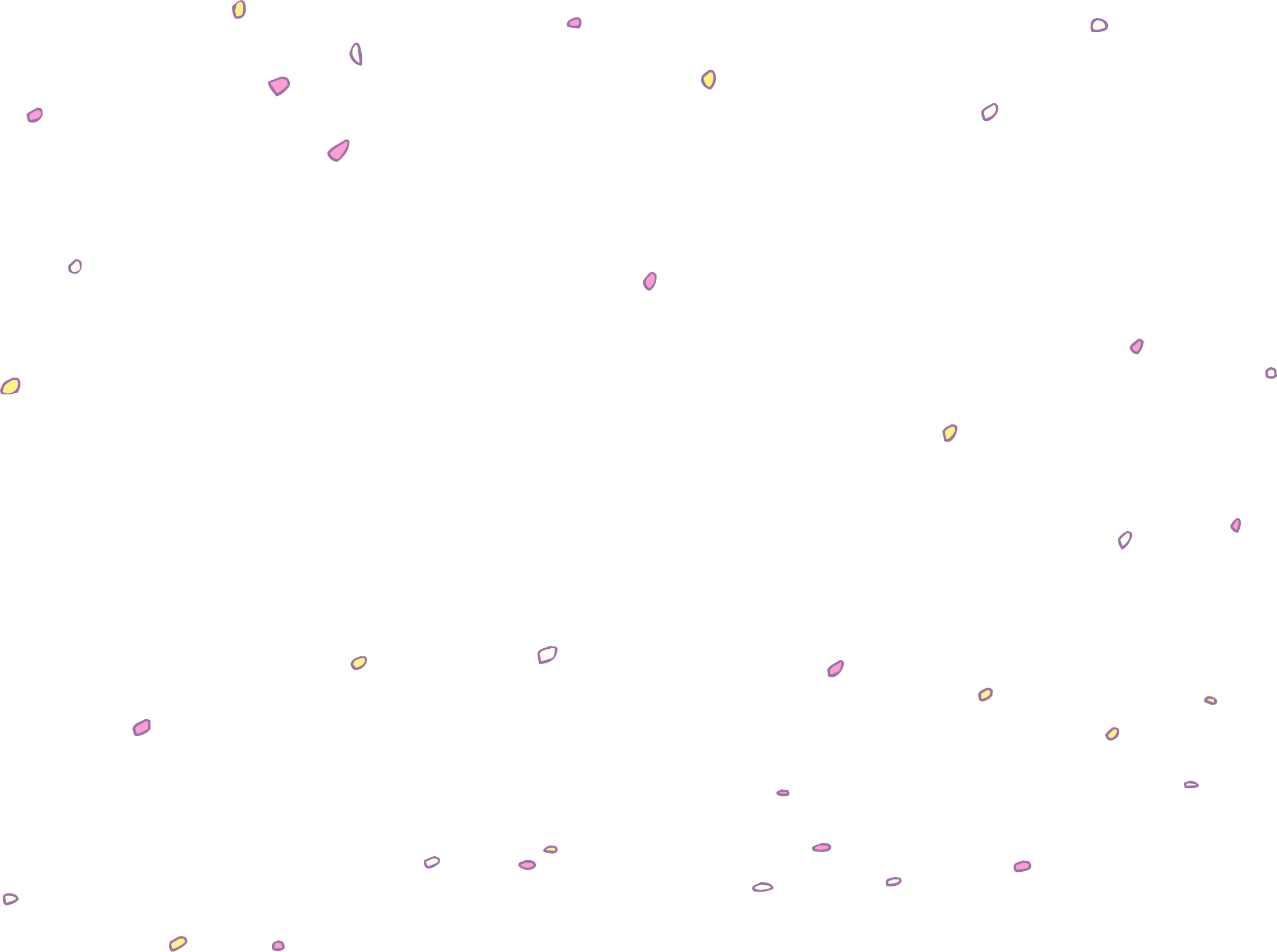 Correct
Well done!
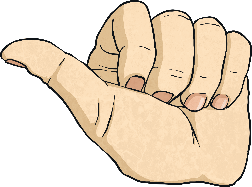 next
Good try 
Give it another go!
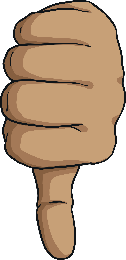 back
What is the noun in this sentence?
The bank is open now.
open
bank
now
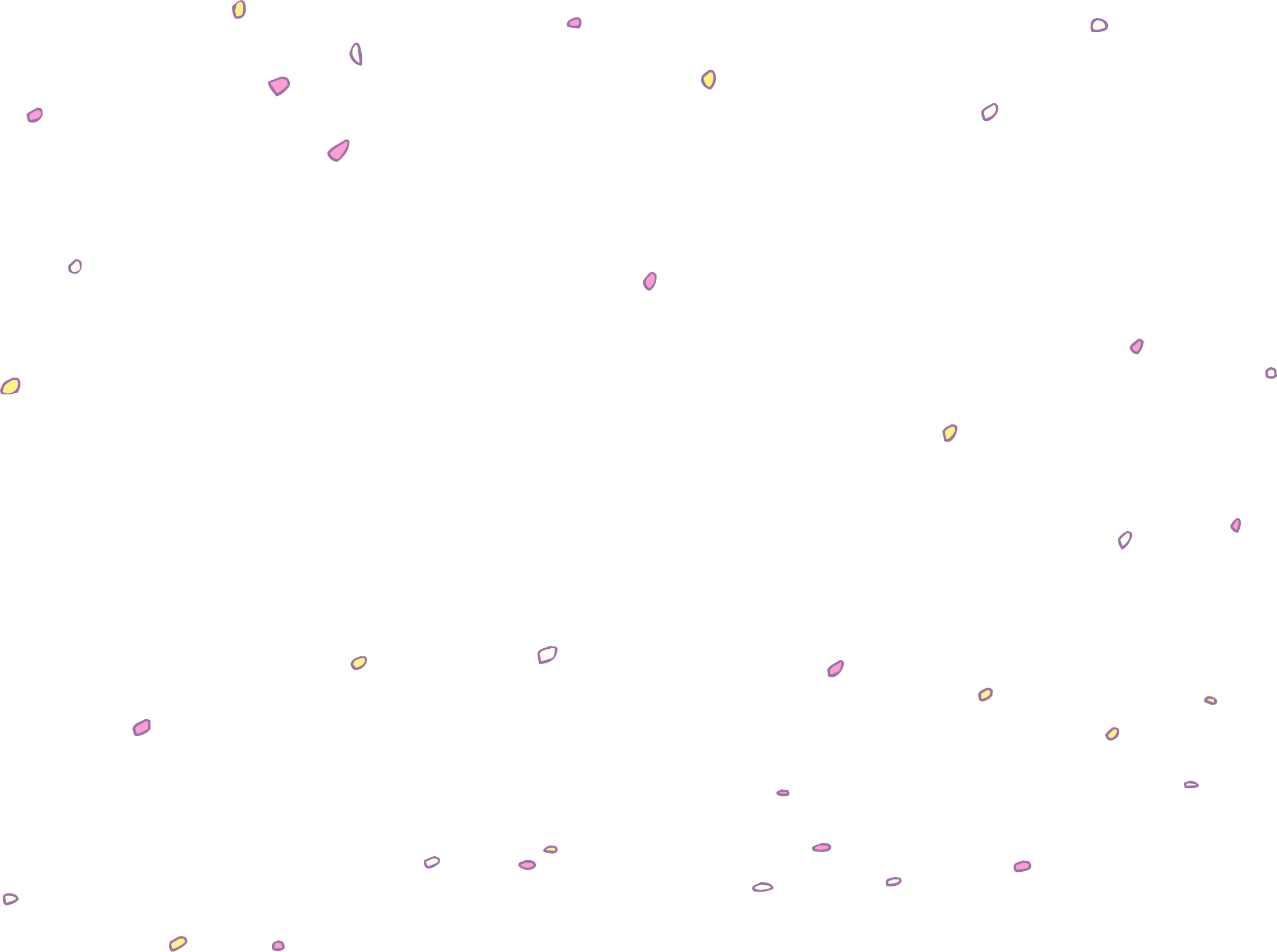 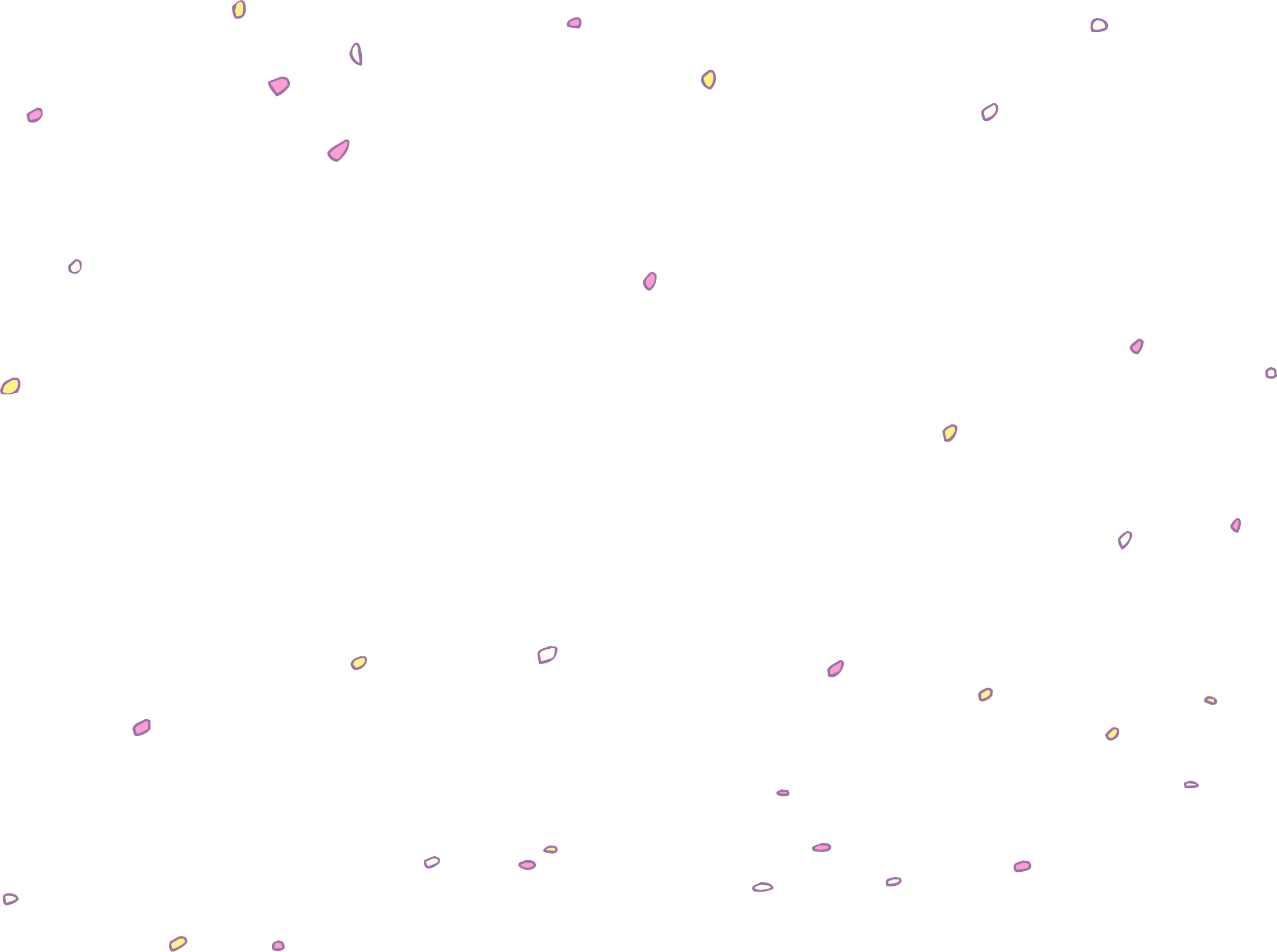 Correct
Well done!
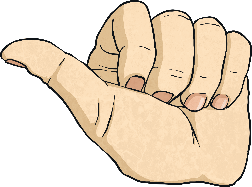 next
Good try 
Give it another go!
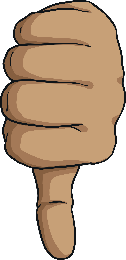 back
What is the noun in this sentence?
Take your shoes off.
shoes
Take
off
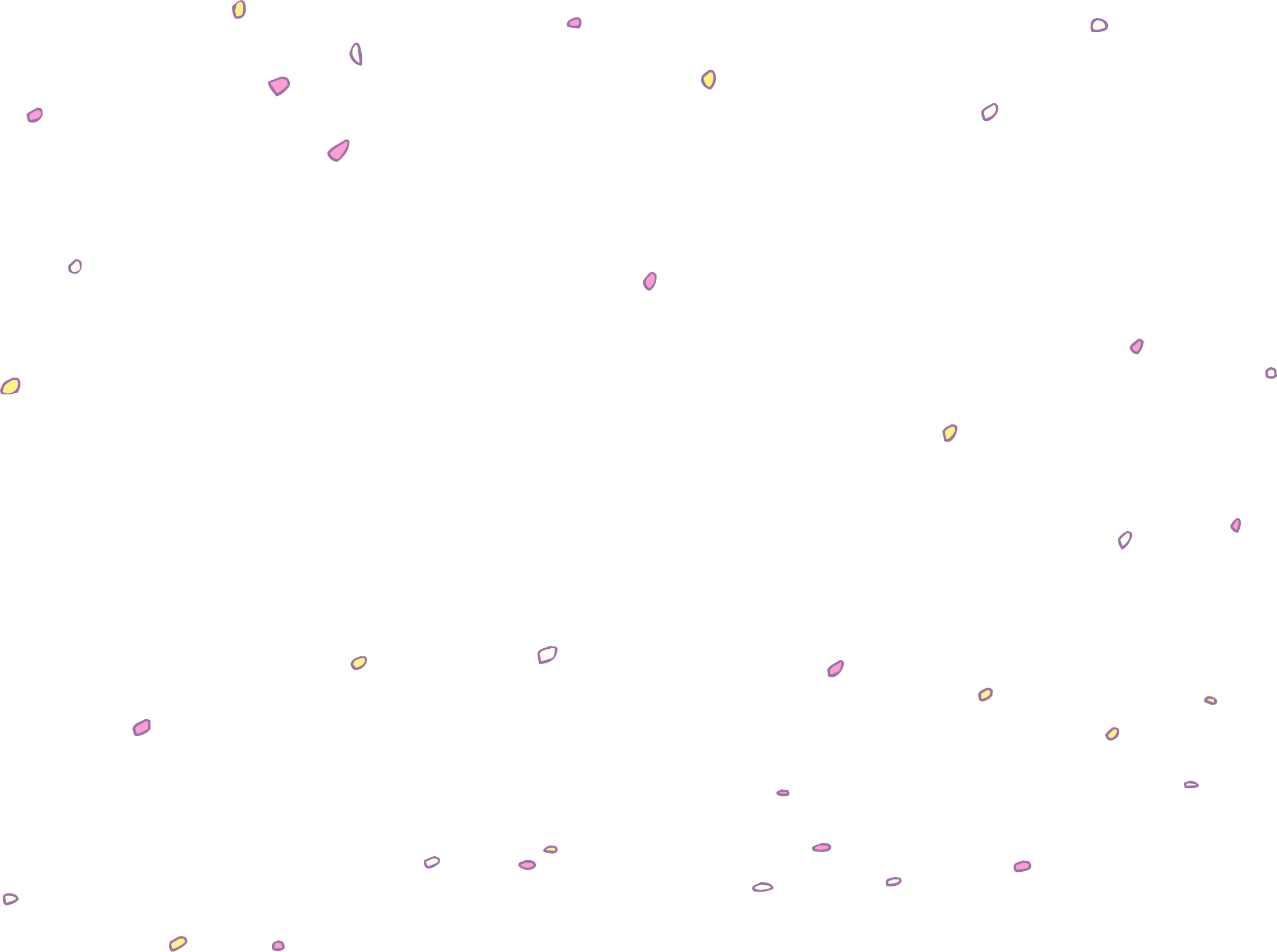 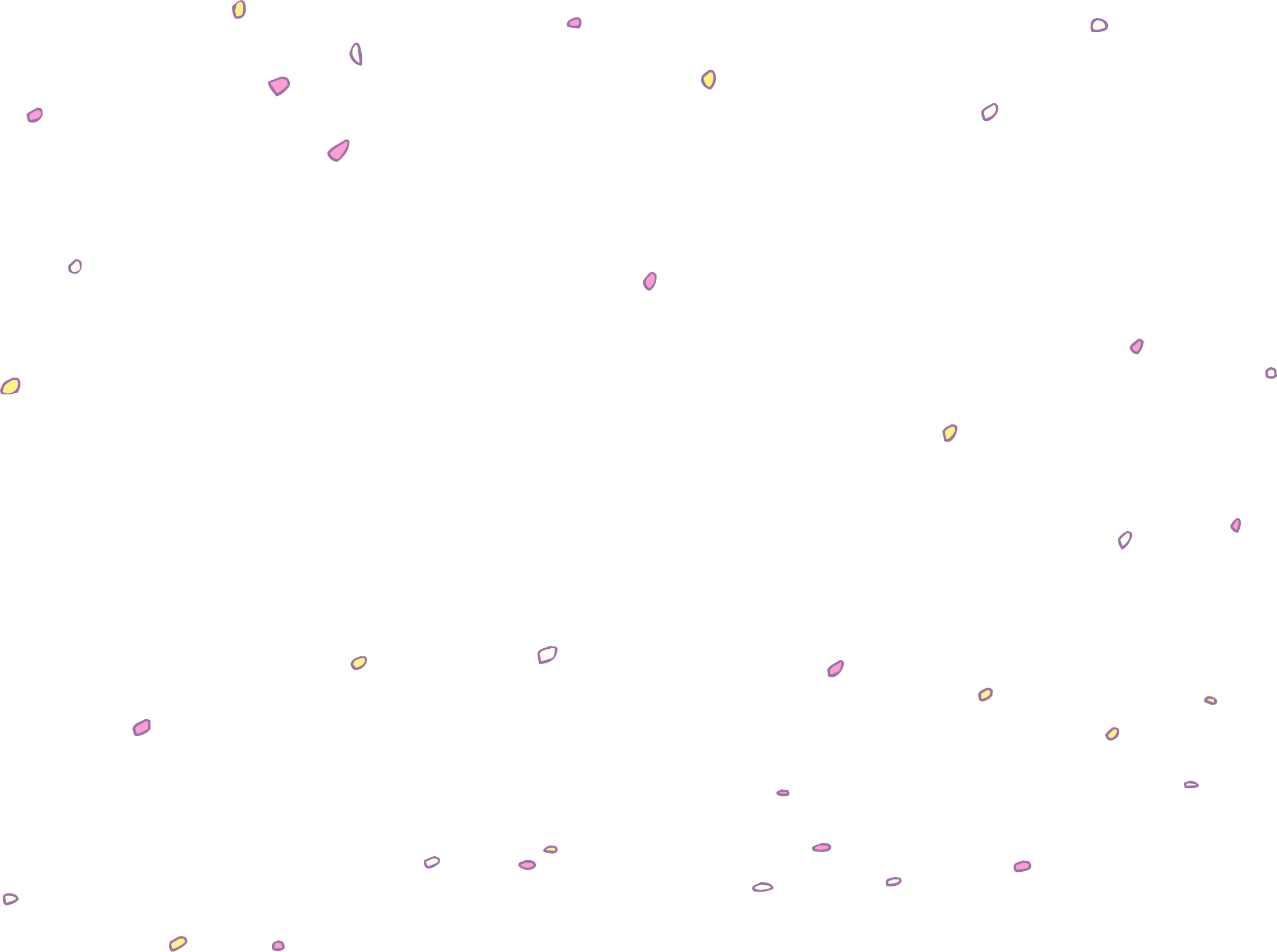 Correct
Well done!
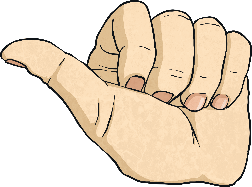 next
Good try 
Give it another go!
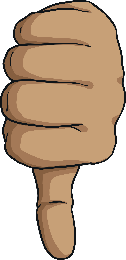 back
What is the noun in this sentence?
I went down the blue slide.
slide
went
blue
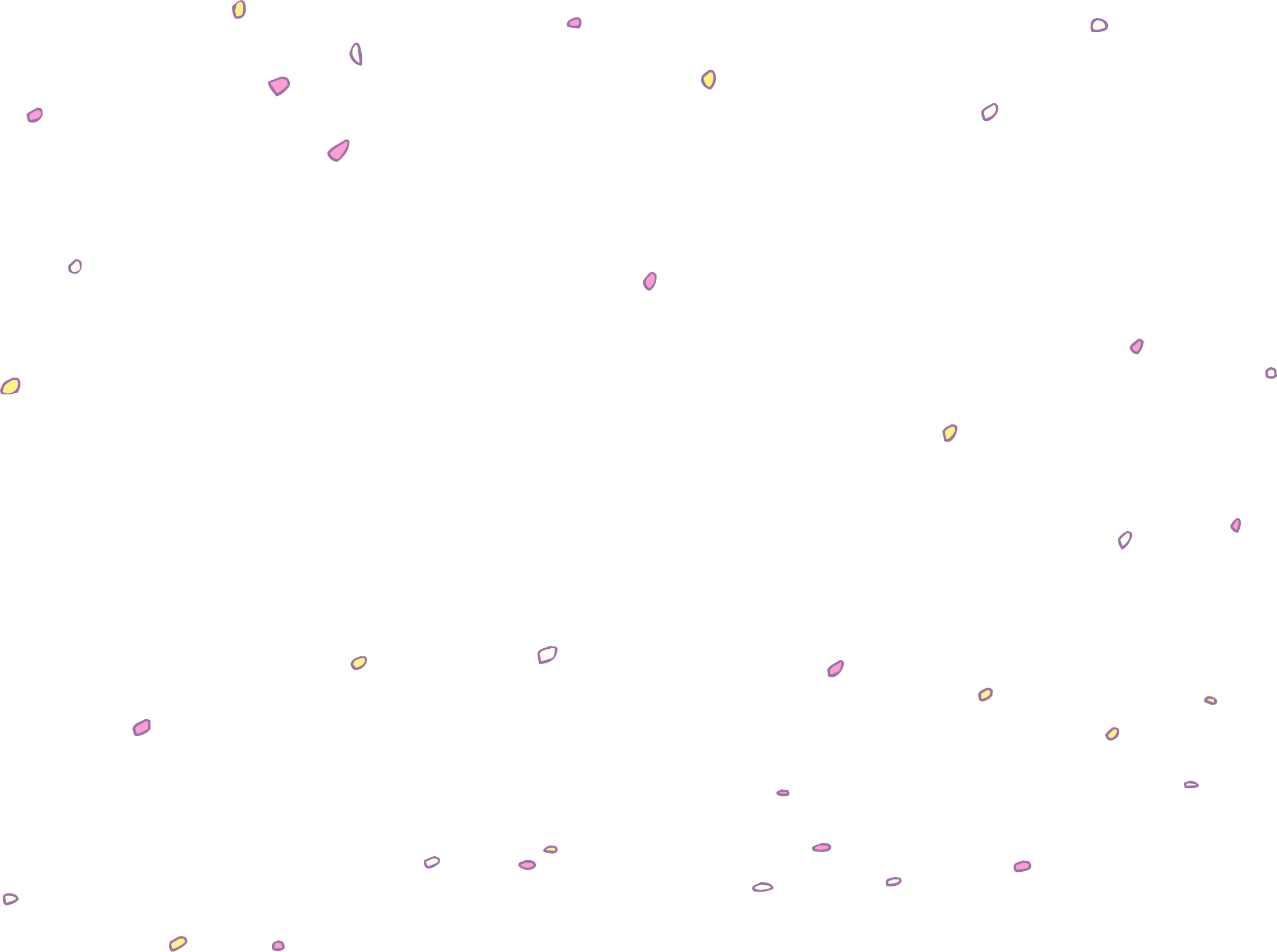 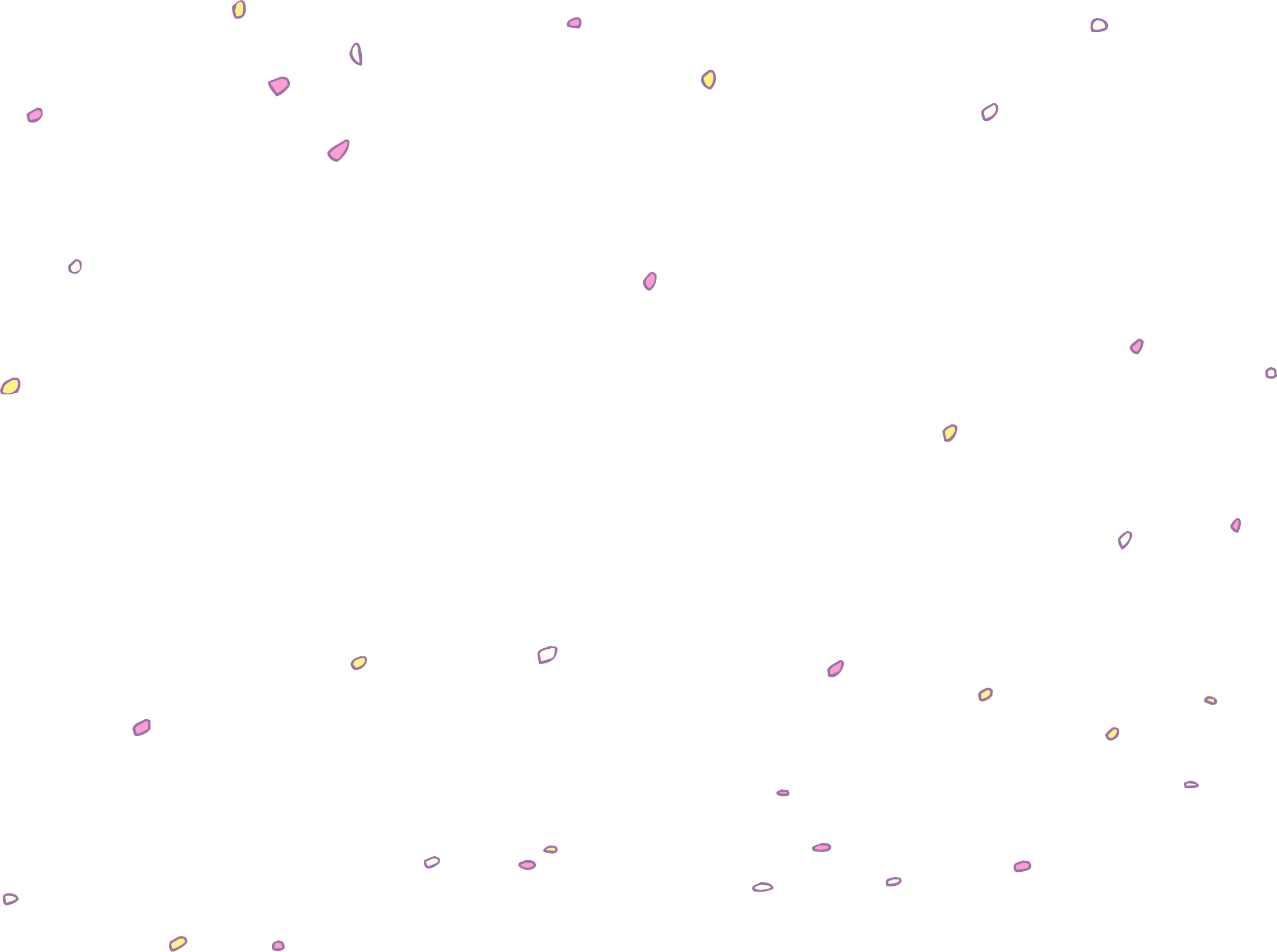 Correct
Well done!
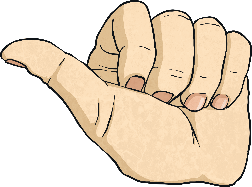 next
Good try 
Give it another go!
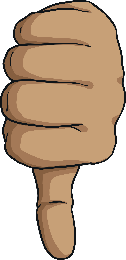 back
What is the noun in this sentence?
My ice cream is melting.
My
Ice cream
melting
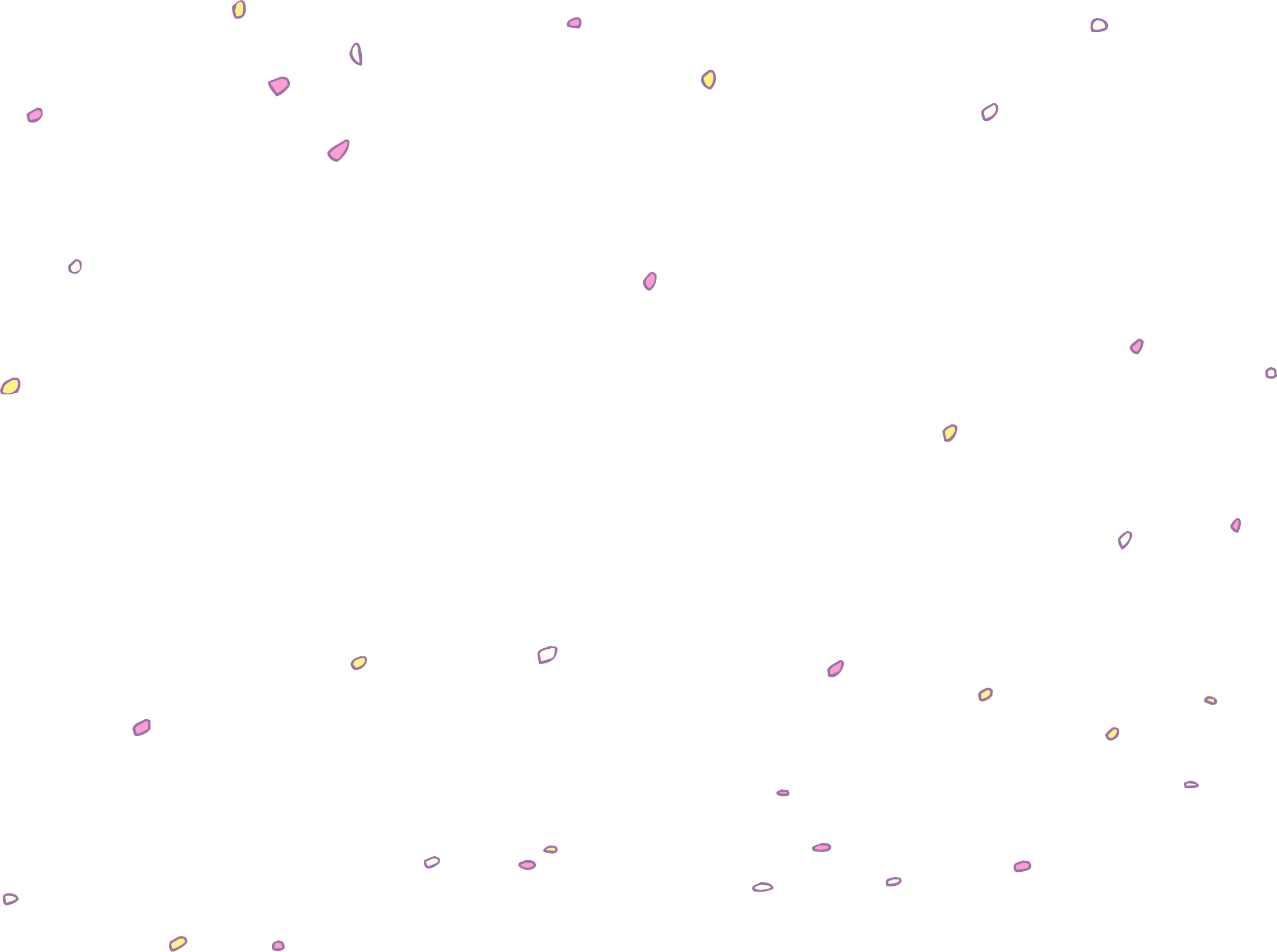 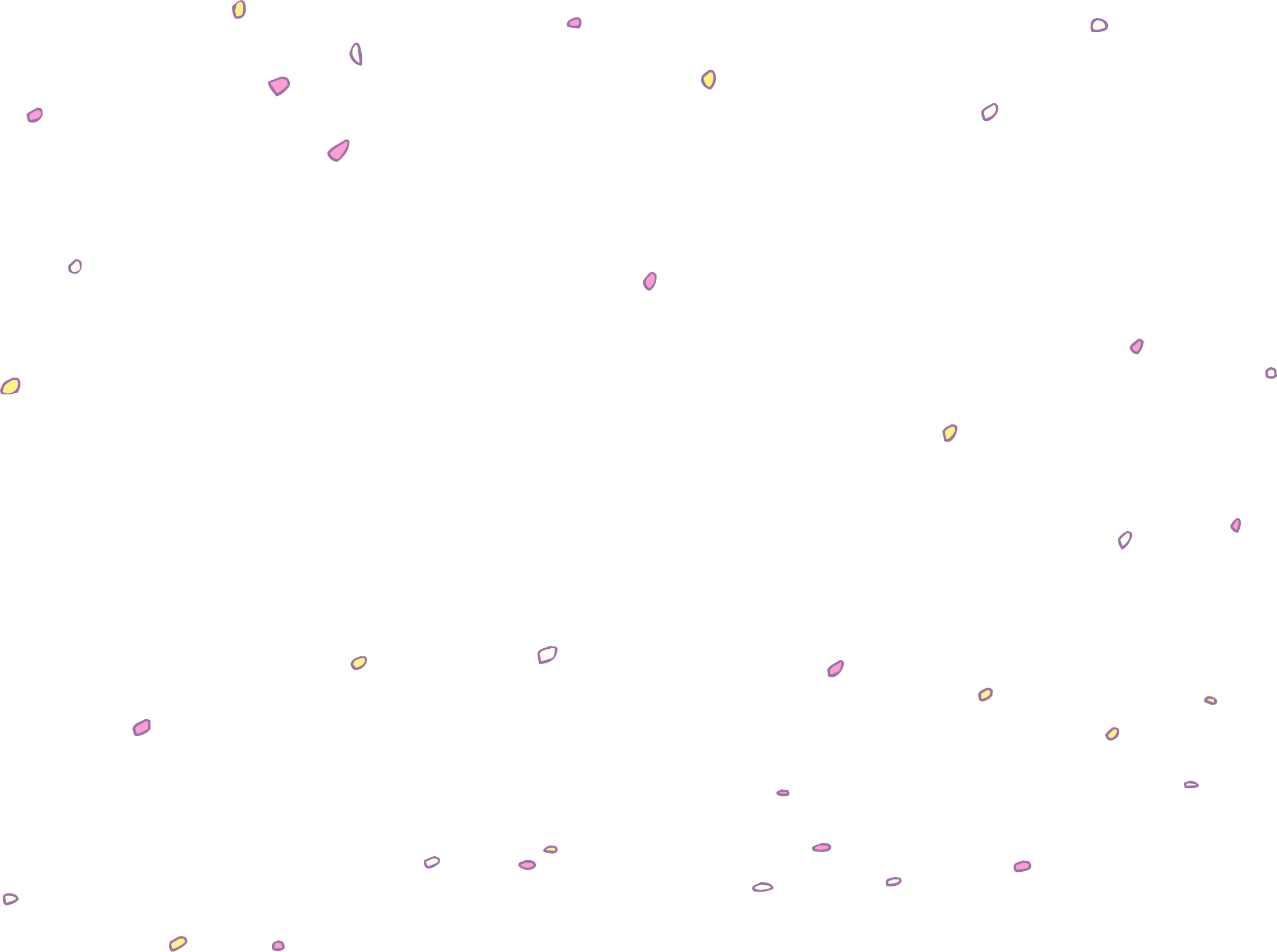 Correct
Well done!
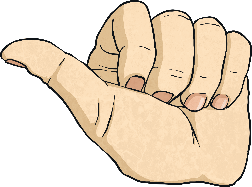 next
Good try 
Give it another go!
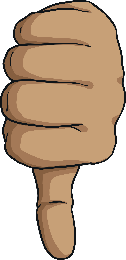 back